Animals Australia
Most Australian marsupial mammals : on his stomach they have a deep fold of skin , which is called bag.
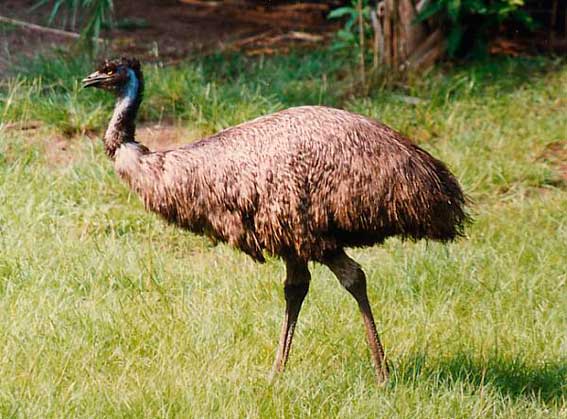 Bird height of about two meters , the Australian ostrich.
EMU
Female emus lay large eggs green.
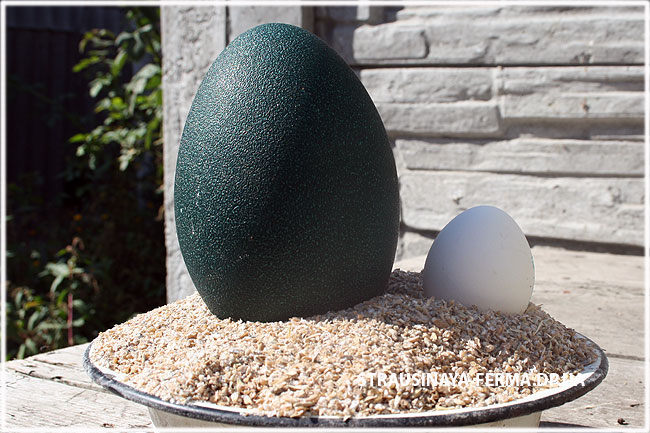 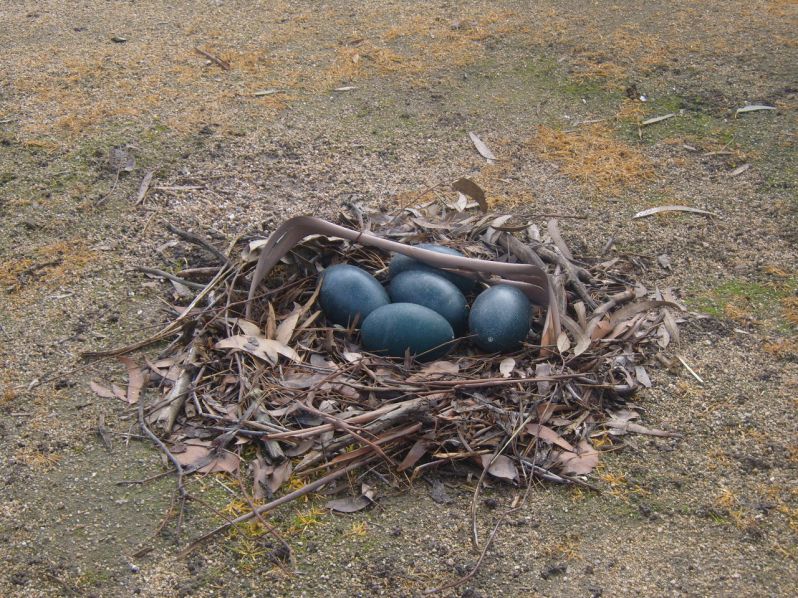 Kuzu
Night too marsupial animal, living mostly in the trees. Eats leaves , flowers and bark.
Echidna
The female lays one egg and hatching it in a bag .
Wombat
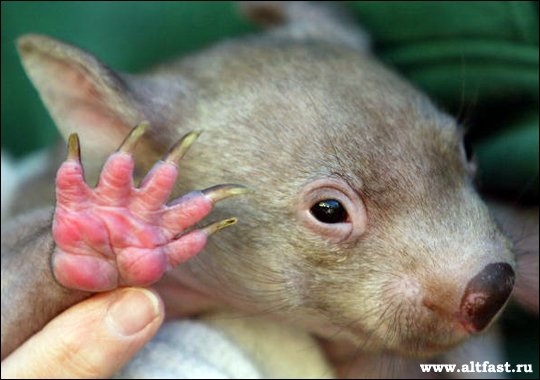 Dwells in southern Australia. Digs a deep hole branched . Nourishes the roots, leaves and mushrooms .
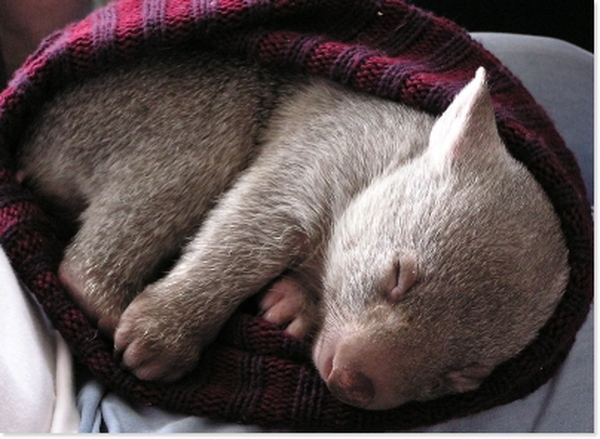 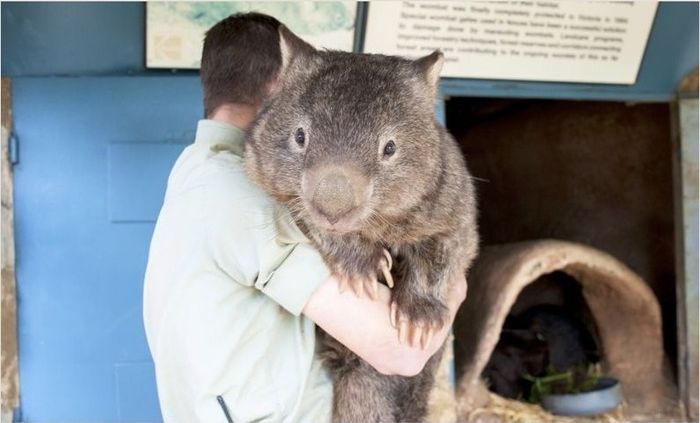 Tasmanian devil
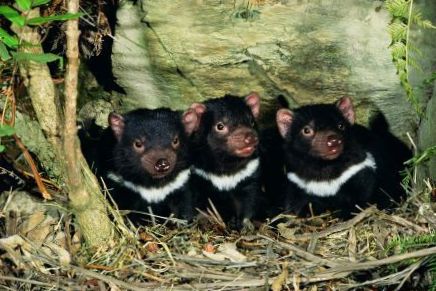 This predator spends the day in the bushes , and the night goes on the hunt .
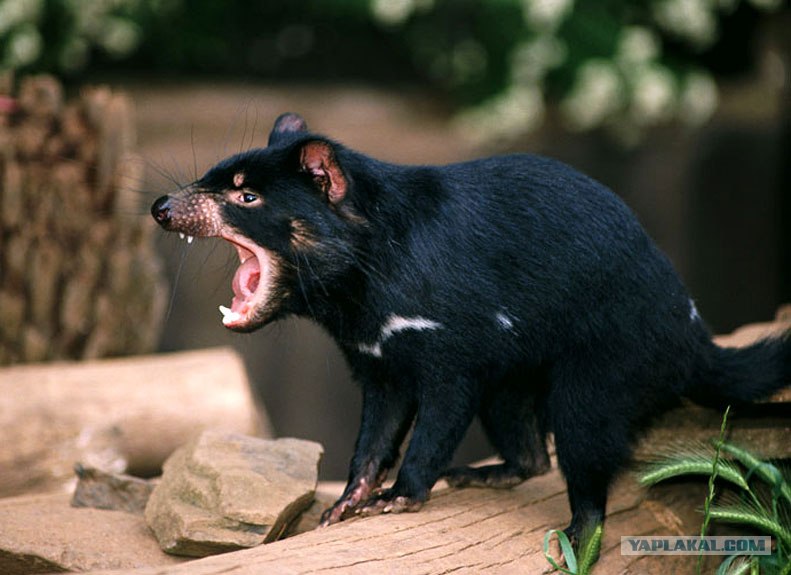 Thylacine or tilatsin
The smallest marsupial is one of the species of the marsupial mouse : it reaches a length of 4.5 cm !
Kangaroo
The appearance of the animal is such that its no one confused . The tail is long and strong. 
Before leaving the bag on the mother's belly , baby kangaroo is in it for about eight months
 Despite a larger mass - 70 kilograms , they develop high speed.
Platypus
The beak of the platypus are broad and flat, looks like a bird . Do platypus has no teeth at all .
Koala
It looks like a marsupial bear and weighs about 15 pounds.
Every day koala eats about one kilogram of eucalyptus leaves .
Koala on parasites do not start because it smells like eucalyptus fur !
Crowned Pigeon
On her head a crown adorned with feathers , which in the past century have been widely used by people as a decoration.
Black Swan
These birds are bred for decorating parks.
This bird with a very long beak became a symbol of New Zealand. Her wings quite tiny , and it can not fly.
Kiwi